認識路權與交通設施
110學年度交通安全授課教師:邱于容
這是哪?人行天橋的功能?
行人過馬路走斑馬線
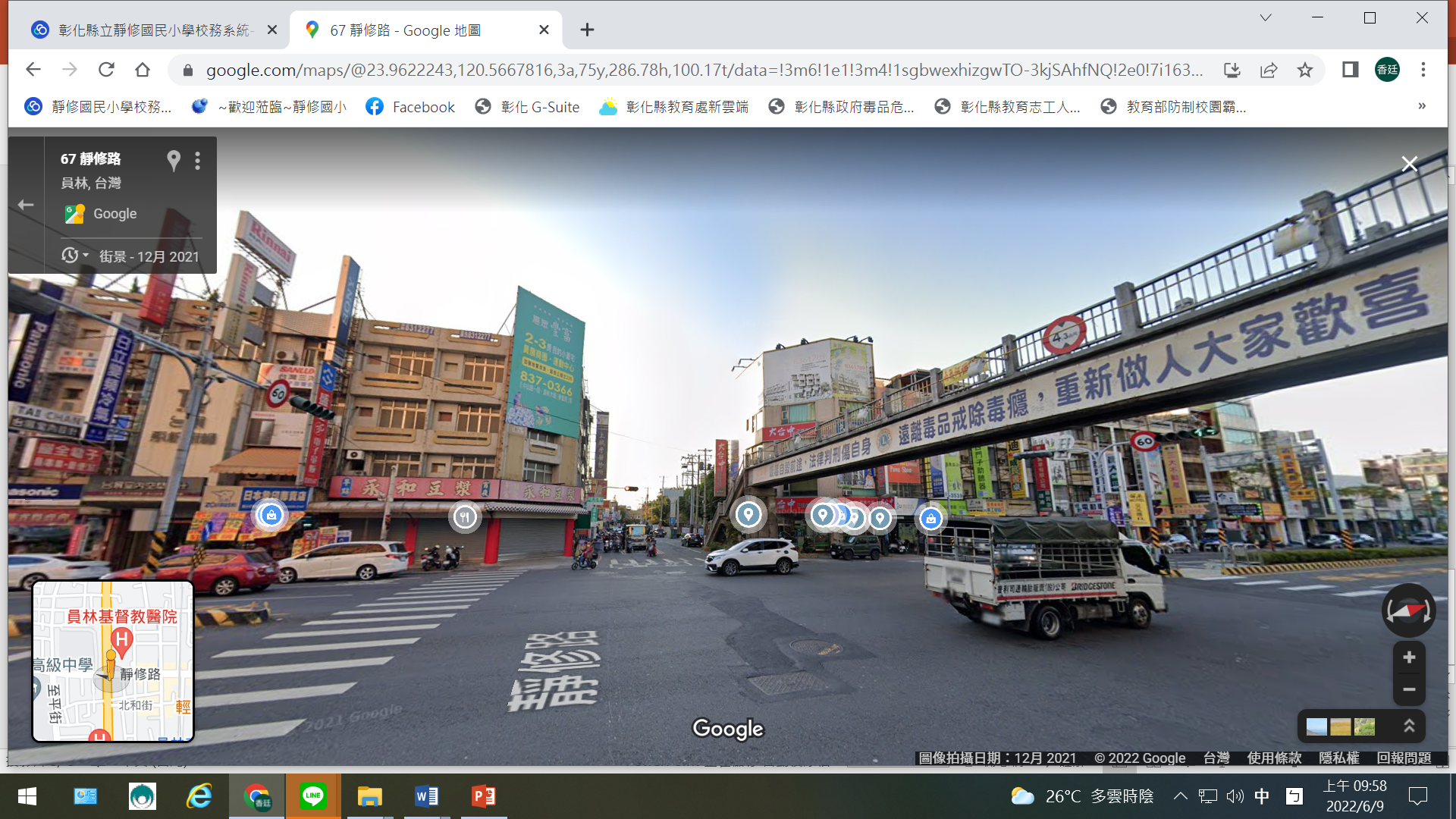 行人走z字形斑馬線過馬路
公路總局選定彰化縣員林市員林、員基兩家醫院前方的莒光路大路口，設置中部第一處「Z」字型斑馬線，讓行人兩段式安全地穿越道路。 記者何烱榮／攝影
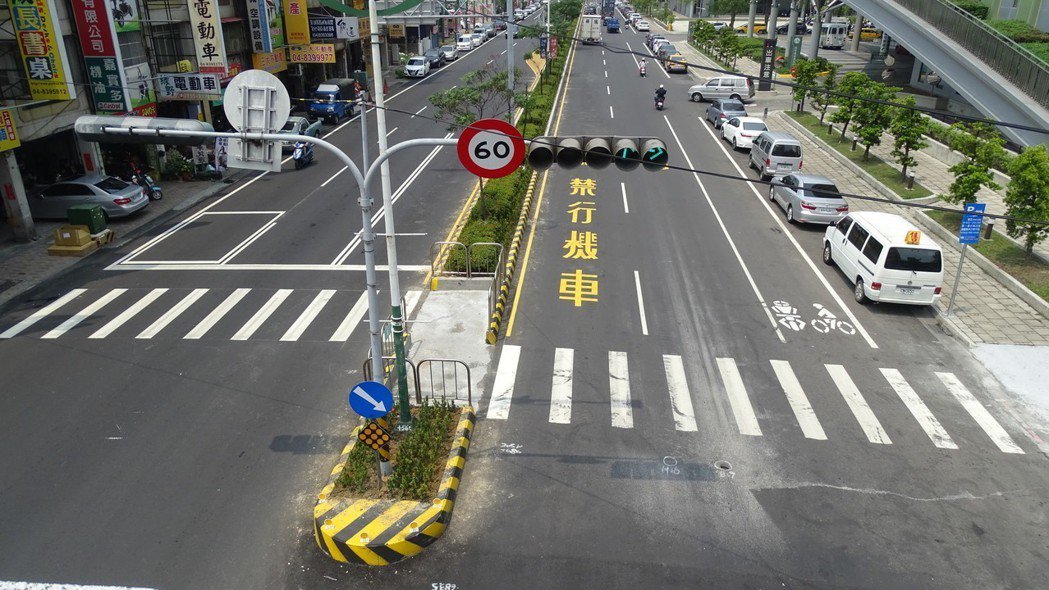 過馬路時站內側停等，注意大車內輪差
認識內輪差影片
認識路權
優先路權先行概念:
汽車讓行人、
支道讓幹道、
轉彎讓直行、
左方讓右方，
遵守行人路權 路口大家安全 
https://168.motc.gov.tw/theme/video/post/2010062312546
內政部警政署路口路權宣導動畫影片
https://www.youtube.com/watch?v=BP_9hM947LY
認識交通”號”誌
(1)號誌─用以管制交通表示 行進、注意、停止之
     光色訊號。駕駛、行人須確實注意遵守。
 (2)紅燈─表示停止。綠燈 ─表示可通行。黃燈─
     表示注意。
 (3)鐵路平交道，閃光紅燈．
 (4)行人專用紅燈─表示停止，
     行人專用綠燈－表 示通行． 
(5)車道關閉─黑底紅叉．
認識“標”誌
認識交通”標”誌~~警告篇
認識交通”標”誌~~警告篇
交通”標”誌~~遵行篇
交通”標”誌~~禁止篇
交通”標”誌~~限制篇
認識交通設施影片
https://www.youtube.com/watch?v=2Jf2QVgME-k